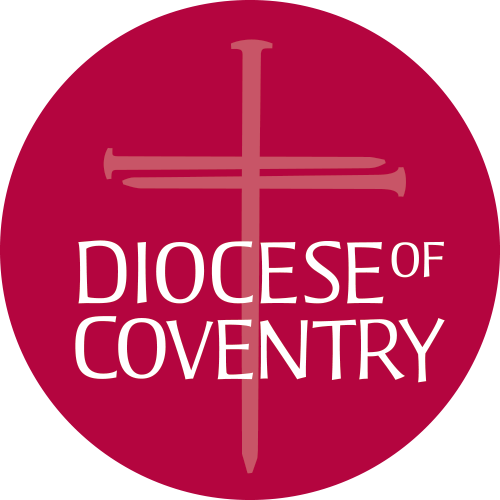 NEW WORSHIPPING COMMUNITIES & Healthy Churches
Diocesan Synod, 15 March 2025
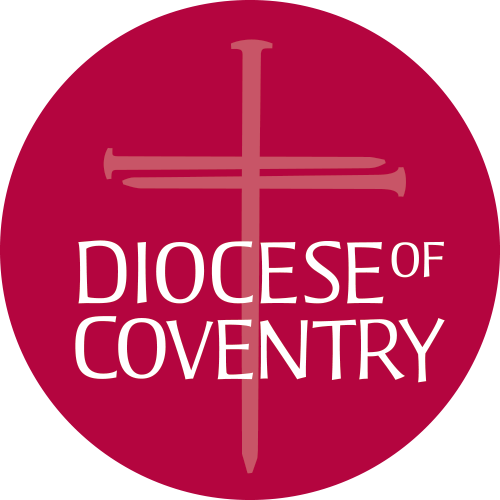 New Worshipping Communities
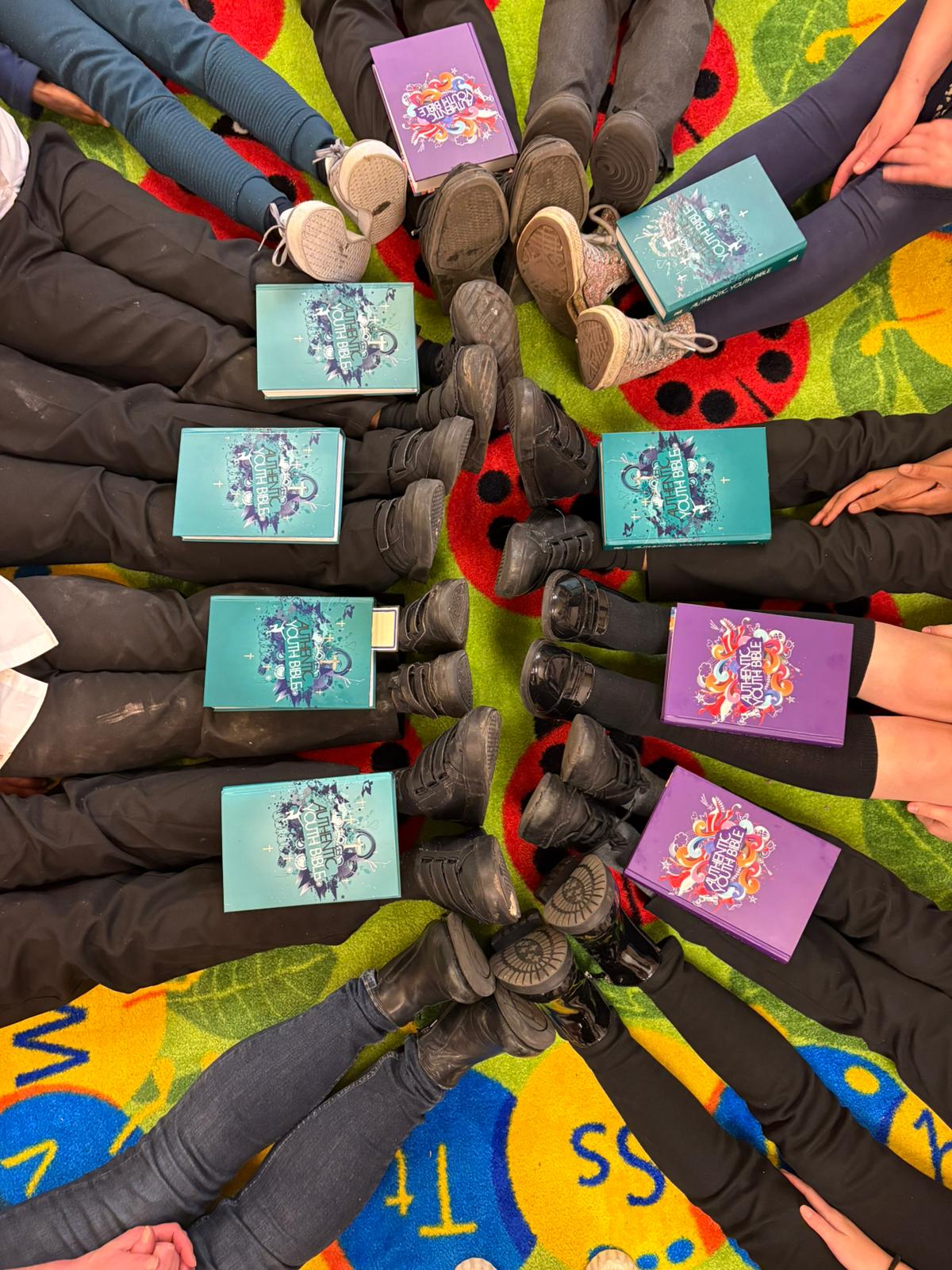 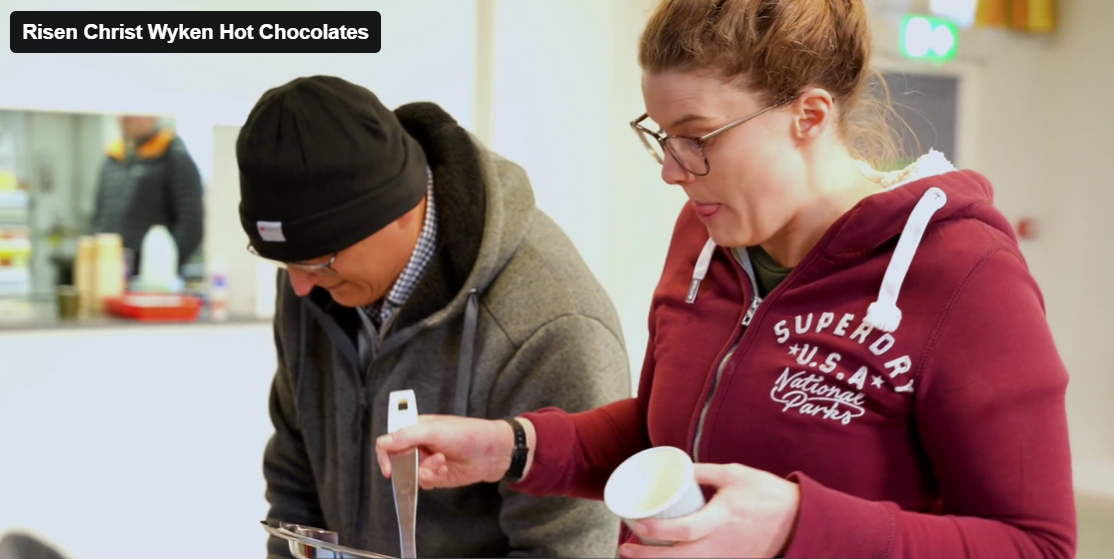 New Youth Group, All Saints, Stoke
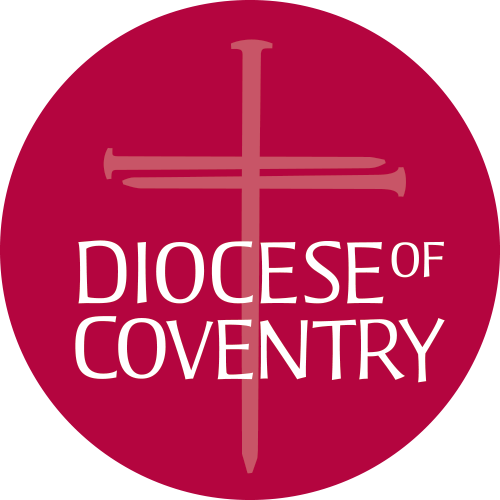 The Journey
Practices

Enabling
Goodness
Engaging the Will
Paradigm

Education
Truth
Blowing the Mind
Culture & Structures

Immersion
Beauty
Shaping the Soul
Challenges
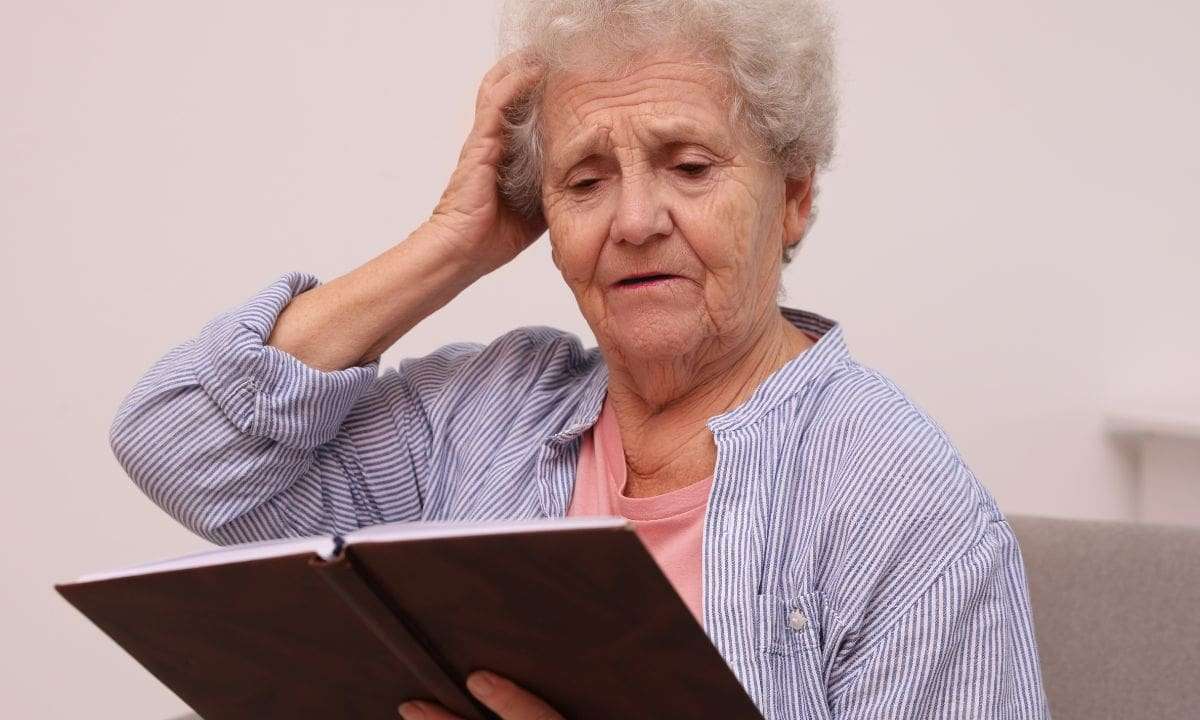 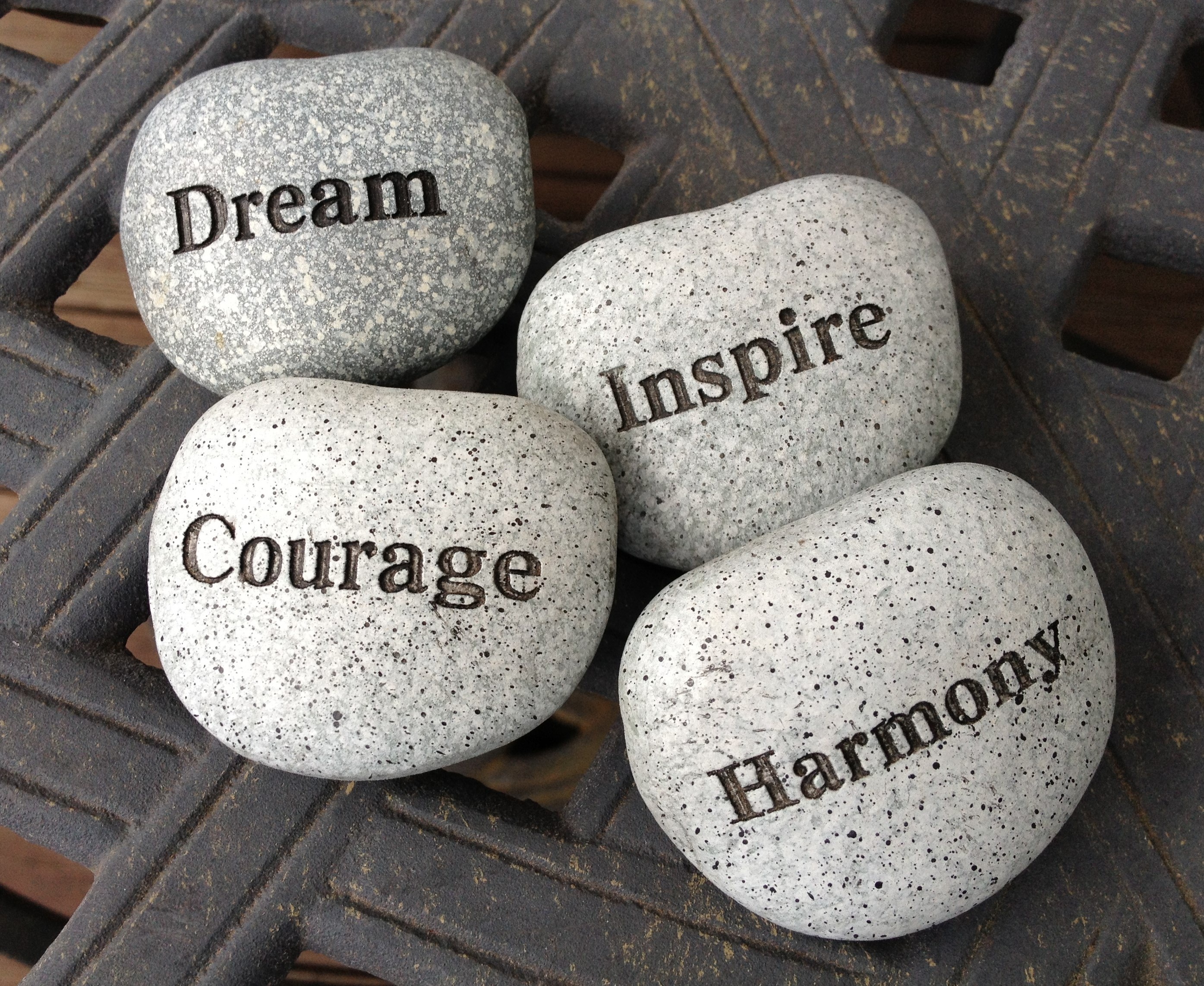 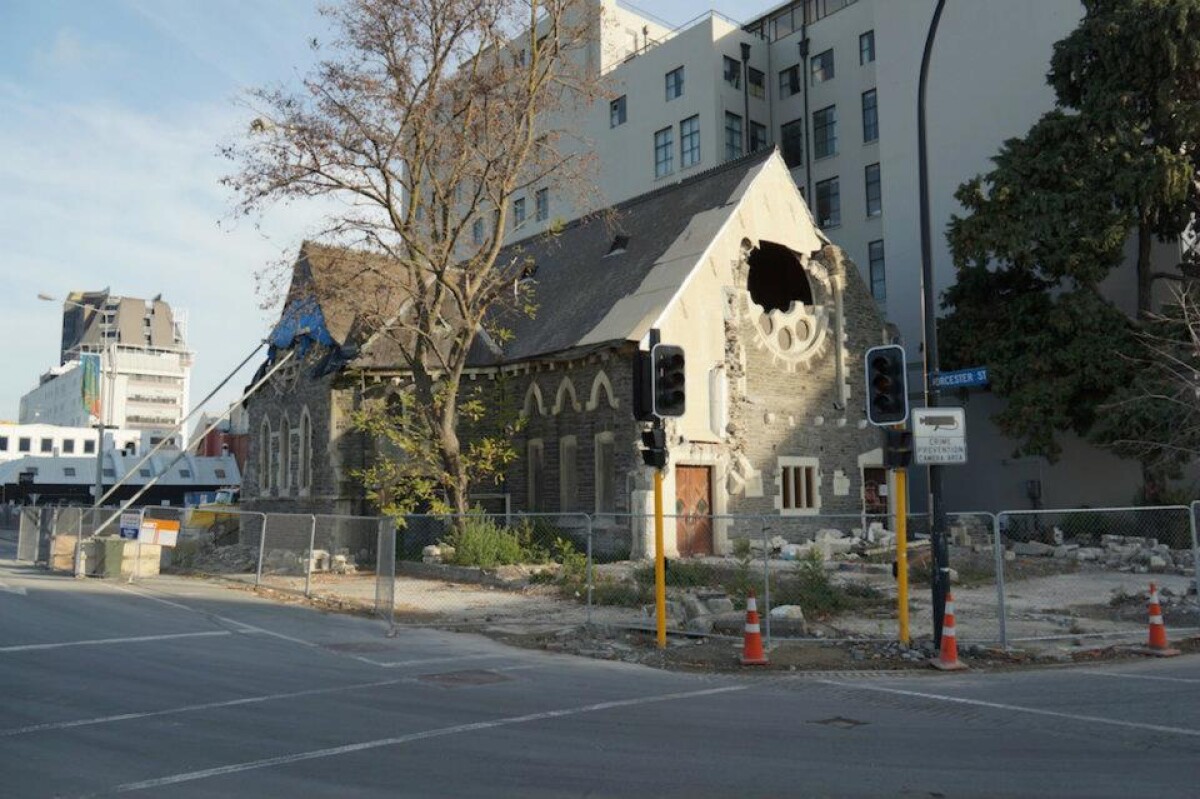 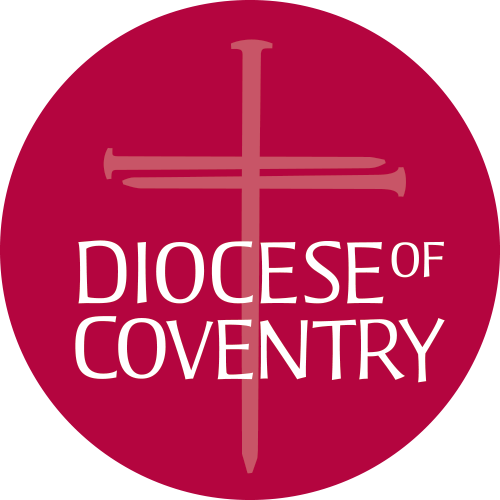 The CompassNatural Church Development, Christian Schwarz
Holy Spirit

Experience
Affective
Spiritual Power
Son

Word
Proactive
Father, Creator

Creation
Justice
CATALYSTS TO ACTION
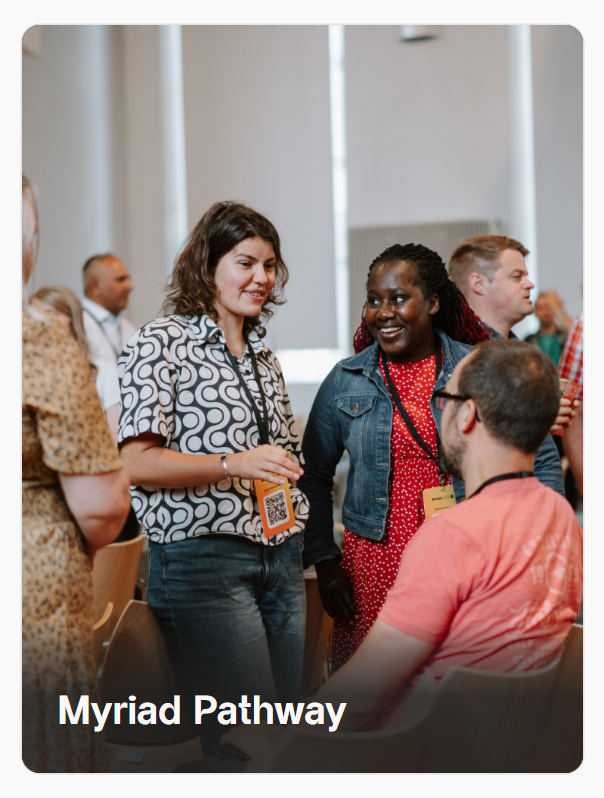 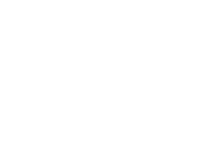 Greenhouse
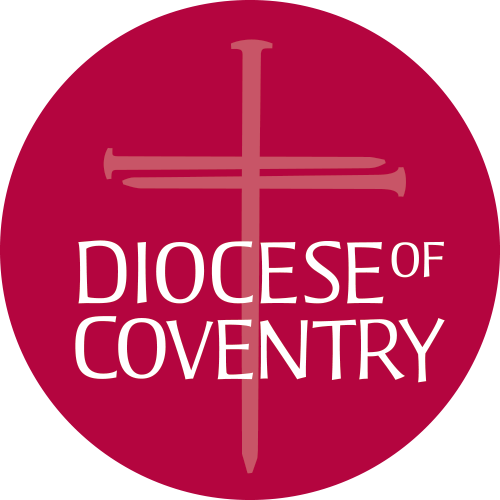 Healthy Churches
FORMING HEALTHY  RELATIONSHIPS

The world we live in
Spiritual interest versus religion
Mission and Ministry beyond church walls
COLLECTIVE PRAYER & DEEPENING ROOTS

Accompanying
Intercessions
Prayer themes across the Diocese
CHURCH GROWTH

Church as place of encounter
Faith experiences shared
Momentum built
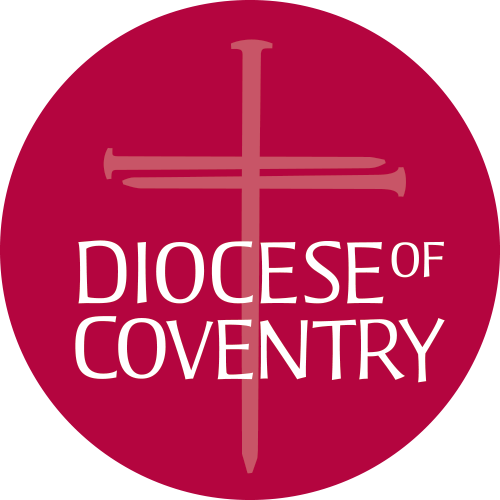 Reflection
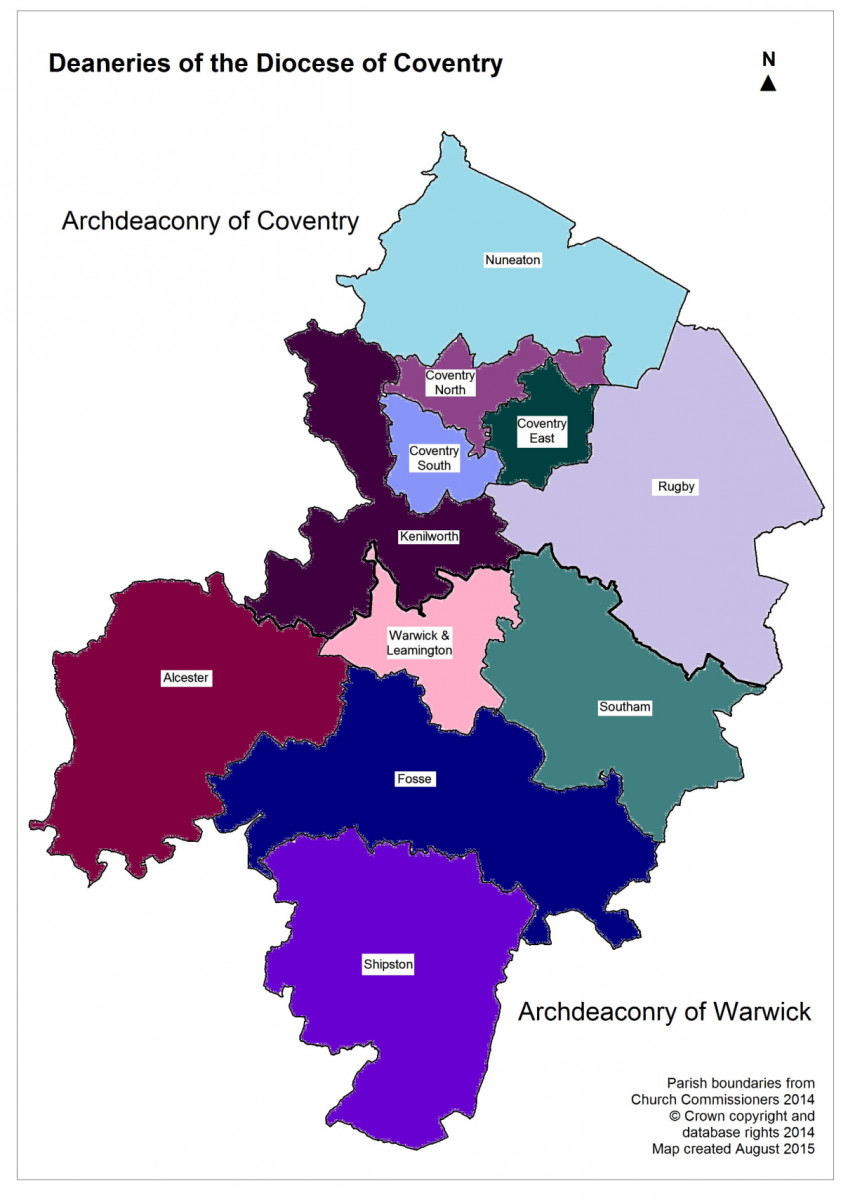 Where are you?

Where is your church?
Questions
Which healthy new worshipping communities
can we learn from?

What barriers are there to planting 
healthy new worshipping communities?